PATTERN  MATCHING  ALGORITHMS UNIT 3
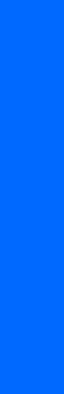 String Matching Problem
Given a text T [1 .. n] of length n, a pattern P[1 .. m] of length m ≤ n, both as arrays. 
Further assume that elements of P and T are characters drawn from a finite set of alphabets Σ.
Now for 0 ≤ s ≤ n - m if 
	T [s + j] = P[ j],  j {1, 2,. . ., m} 
	then p occurs in T with shift s, and we call s as a valid shift; otherwise, s an invalid shift. 

Now our objective is “finding all valid shifts with which a given pattern P occurs in a text T”.
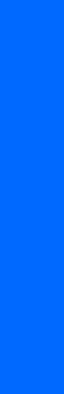 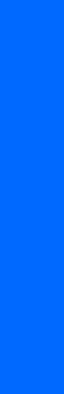 1. Naive String Matching Algorithm
NAIVE-STRING-MATCHER(T, P)
1    n ← length[T]
2    m ← length[P]
3    for s ← 0 to n - m
4          do if P[1 .. m] = T[s + 1 .. s + m]
then print "Pattern occurs with shift" s 

Worst case Running Time
Outer loop: n – m + 1
Inner loop: m
Total ((n - m + 1)m)
Best-case: n-m
Advanced Algorithms Analysis and Design
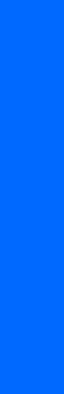 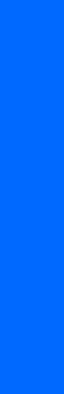 Example: Naive String Matching Algorithm
n ← length[T] =  6
m ← length[P] = 3
for s ← 0 to n – m (6 - 3 = 3)
      P[1] = T[s + 1]
      P[1] = T[1]        (As a = a)
     
      P[2] = T[s + 2]
      But P[2]  T[2]        (As a  c)
a
c
a
a
b
c
s = 0
a
a
b
Dr. Nazir A. 	            			               Advanced Algorithms Analysis and DesignZafar
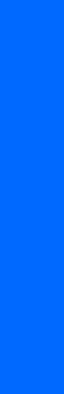 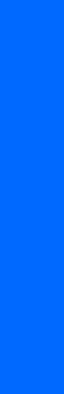 Example: Naive String Matching Algorithm
a
c
a
a
b
c
for s ← 1 
      P[1] = T[s + 1]
      But P[1]  T[2]        (As a  c)
s = 1
a
a
b
Dr. Nazir A. Zafar	            			               Advanced Algorithms Analysis and Design
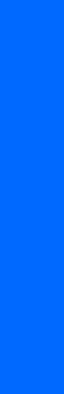 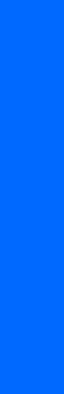 Example: Naive String Matching Algorithm
for s ← 2 
      P[1] = T[s + 1]
      P[1] = T[3]        (As a = a)
     
      P[2] = T[s + 2]
      P[2] = T[4]        (As a = a)

      P[3] = T[s + 3]
      P[3] = T[5]        (As b = b)
a
c
a
a
b
c
s = 2
a
a
b
Dr. Nazir A. Zafar	            			               Advanced Algorithms Analysis and Design
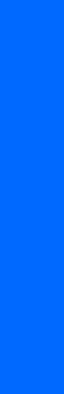 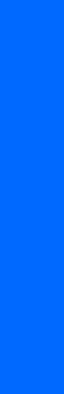 Example: Naive String Matching Algorithm
for s ← 3 
      P[1] = T[s + 1]
      P[1] = T[4]        (As a = a)
     
      P[2] = T[s + 2]
      But P[2]  T[5]        (As a  b)
a
c
a
a
b
c
s = 3
a
a
b
Dr. Nazir A. Zafar	            			               Advanced Algorithms Analysis and Design
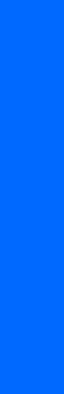 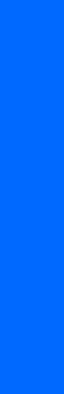 2.	The Rabin-Karp Algorithm
Special Case
Given a text T [1 .. n] of length n, a pattern P[1 .. m] of length m ≤ n, both as arrays. 
Assume that elements of P and T are characters drawn from a finite set of alphabets Σ.
Where Σ = {0, 1, 2, . . . , 9}, so that each character is a decimal digit. 

Now our objective is “finding all valid shifts with which a given pattern P occurs in a text T”.
Dr. Nazir A. Zafar	            			               Advanced Algorithms Analysis and Design
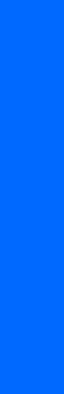 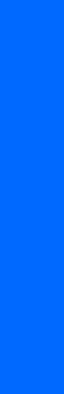 Notations: The Rabin-Karp Algorithm
Let us suppose that 
p denotes decimal value of given a pattern P[1 .. m]
ts = decimal value of length-m substring T[s + 1 .. s + m], of given text T [1 .. n], for s = 0, 1, ..., n - m. 

It is very obvious that, ts = p if and only if 
	T [s + 1 .. s + m] = P[1 .. m]; 
	thus, s is a valid shift if and only if ts = p. 

Now the question is how to compute p and ts efficiently
Answer is Horner’s rule
Dr. Nazir A. Zafar	            			               Advanced Algorithms Analysis and Design
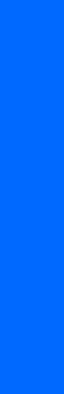 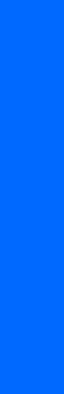 Horner’s Rule
Example: Horner’s rule 
[3, 4, 5] = 5 + 10(4 + 10(3)) = 5 + 10(4 + 30) = 5 340 = 345
p = P[3] + 10 (P[3 - 1] + 10(P[1])).

Formula
We can compute p in time Θ(m) using this rule as
 p = P[m] + 10 (P[m-1] + 10(P[m-2] + … + 10(P[2] + 10P[1]) ))

Similarly t0 can be computed from T [1 .. m] in time Θ(m).

To compute t1, t2, . . . , tn-m in time Θ(n - m), it suffices to observe that ts+1 can be computed from ts in constant time.
Advanced Algorithms Analysis and Design
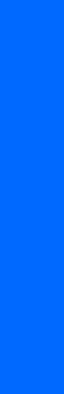 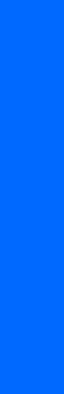 Computing ts+1 from ts in constant time
2
3
1
4
1
5
Text = [3, 1, 4, 1, 5, 2]; t0 = 31415
m = 5; Shift = 0

Old higher-order digit = 3 
New low-order digit = 2

t1   = 10.(31415 – 104.T(1)) + T(5+1)
	     = 10.(31415 – 104.3) + 2
         = 10(1415) + 2 = 14152  

ts+1 = 10(ts – T[s + 1] 10m-1 ) + T[s + m + 1]) 
t1 = 10(t0 – T[1] 104) + T[0 + 5 + 1]) 

Now t1, t2, . . . , tn-m can be computed in Θ(n - m)
Dr. Nazir A. Zafar	            			               Advanced Algorithms Analysis and Design
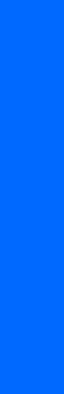 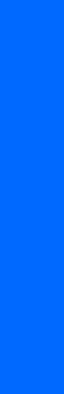 Procedure: Computing ts+1 from ts
Subtract T[s + 1]10m-1 from ts, removes high-order digit 
Multiply result by 10, shifts the number left one position
Add T [s + m + 1], it brings appropriate low-order digit. 
	ts+1 = (10(ts – T[s + 1] 10m-1 ) + T[s + m + 1]) 

Another issue and its treatment 
The only difficulty with the above procedure is that p and ts may be too large to work with conveniently. 

Fortunately, there is a simple cure for this problem, compute p and the ts modulo a suitable modulus q.
Dr. Nazir A. Zafar	            			               Advanced Algorithms Analysis and Design
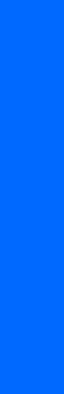 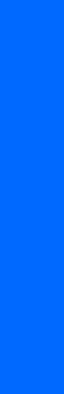 Computing ts+1 from ts Modulo q = 13
A window of length 5 is shaded.

The numerical value of window = 31415 

31415 mod 13 = 7
2
3
5
9
0
2
3
1
4
1
5
2
6
7
3
9
9
2
1
mod 13
7
Dr. Nazir A. Zafar	            			               Advanced Algorithms Analysis and Design
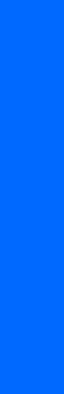 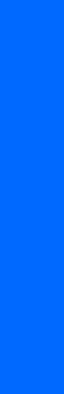 Spurious Hits and their Elimination
1    2    3    4    5     6    7    8    9   10  11  12  13  14  15  16  17  18  19
2
3
5
9
0
2
3
1
4
1
5
2
6
7
3
9
9
2
1
…
…
…
mod 13
8
9
3
11
0
1
7
8
4
5
10
11
7
9
11
Spurious hit
Valid match
m = 5.
  p = 31415, 
  Now, 31415 ≡ 7 (mod 13) 
  Now, 67399 ≡ 7 (mod 13) 
  Window beginning at position 7  = valid match; s = 6
  Window beginning at position 13 = spurious hit; s = 12
  After comparing decimal values, text comparison is 
   needed
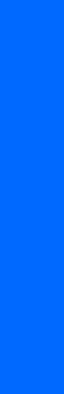 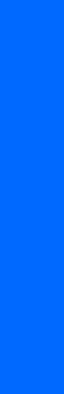 2.	The Rabin-Karp Algorithm
Generalization  
Given a text T [1 .. n] of length n, a pattern P[1 .. m] of length m ≤ n, both as arrays. 
Assume that elements of P and T are characters drawn from a finite set of alphabets Σ = {0, 1, 2, . . . , d-1}.
Now our objective is “finding all valid shifts with which a given pattern P occurs in a text T”. 

Note 
ts+1 = (d(ts – T[s + 1]h) + T[s + m + 1]) mod q
	where h = dm-1 (mod q) is the value of the digit “1” in the high-order position of an m-digit text window.
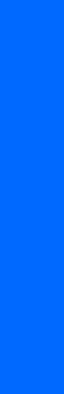 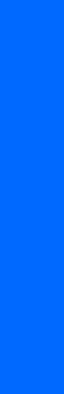 Sequence of Steps Designing Algorithm
Compute the lengths of pattern P and text T
Compute p and ts under modulo q using Horner’s Rule
For any shift s for which ts ≡ p (mod q), must be tested further to see if s is really valid shift or a spurious hit. 
This testing can be done by checking the condition: P[1 .. m] = T [s + 1 .. s + m]. If these strings are equal s is a valid shift otherwise spurious hit.
If for shift s, ts ≡ p (mod q) is false, compute ts+1 and replace it with ts and repeat the step 3.

Note 
As ts ≡ p (mod q) does not imply that ts = p, hence text comparison is required to find valid shift
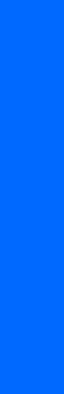 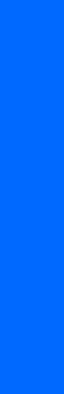 2.	The Rabin-Karp Algorithm
RABIN-KARP-MATCHER(T, P, d, q)
1    n ← length[T]
2    m ← length[P]
3    h ← dm-1 mod q
4    p ← 0
5    t0 ← 0
6    for i ← 1 to m                               Preprocessing.
7         do p ← (dp + P[i]) mod q
8              t0 ← (dt0 + T[i]) mod q
9    for s ← 0 to n - m                         Matching.
10        do if p = ts
11                then if P[1 .. m] = T [s + 1 .. s + m]
12                            then print "Pattern occurs with shift" s
13             if s < n - m
14                 then ts+1 ← (d(ts - T[s + 1]h) + T[s + m + 1]) mod q
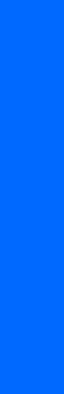 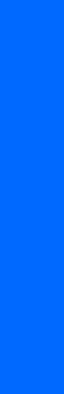 Analysis:	The Rabin-Karp Algorithm
Worst case Running Time
Preprocessing time: Θ(m)
Matching time is Θ((n – m + 1)m)

If P = am, T = an, verifications take time Θ((n - m + 1)m), since each of the n - m + 1 possible shifts is valid.

In applications with few valid shifts, matching time of the algorithm is only O((n - m + 1) + cm) = O(n + m), plus the time required to process spurious hits.
Dr. Nazir A. Zafar	            			               Advanced Algorithms Analysis and Design
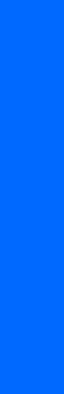 3.	String Matching with Finite Automata
A finite automaton M is a 5-tuple (Q, q0, A, Σ, δ), where
Q is a finite set of states,
q0  Q is the start state,
A  Q is a distinguished set of accepting states,
Σ is a finite input alphabet,
δ is a function from Q × Σ into Q, called the transition function of M.

String-matching automata are very efficient because it examines each character exactly once, taking constant time. 
The matching time used-after preprocessing the pattern to build the automaton-is therefore Θ(n).
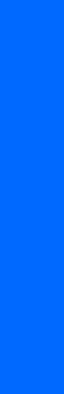 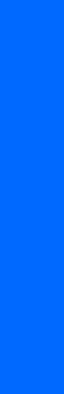 Some Results
Empty string is both a suffix and a prefix of every string. 
For any strings x and y and any character a, we have x  y if and only if xa  ya. 
Also it can be proved that  and  are transitive relations. 
Proof :Property 3
Suppose that x  y and y  z, we have to prove that x  z. 
x  y   w1  Σ* such that y = xw1		(A)
y  z   w2  Σ* such that z = yw2 		(B)
From (A) and (B)
	z = yw2 = xw1w2
And hence x  z, this is because w1w2  Σ*
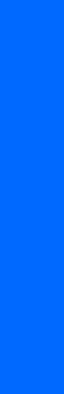 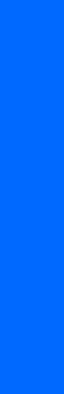 Example : Transition Table and Finite Automata
Q = {0, 1},  = {a, b} and transition function is shown below
  A simple two-state finite automaton which accepts those
    strings that end in an odd number of a’s.
a
b
0
1
a
b
State set Q = {0, 1}
Start state q0 = 0
Input alphabet  = {a, b}
A tabular representation of transition function δ
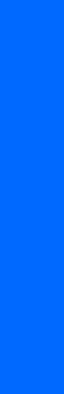 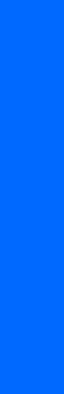 Final State Function φ
A finite automaton M induces a function φ, called the final-state function, from Σ* to Q such that φ(w) is the state of M that ends up in after scanning the string w. 

Thus, M accepts a string w if and only if φ(w)  A.

The function φ is defined by the recursive relation
                 φ(ε) = q0,
                 φ(wa) = δ(φ(w), a)        for w  Σ*, a  Σ.

There is a string-matching automaton for every pattern P; constructed in a preprocessing step.
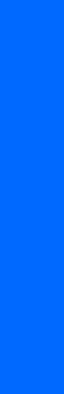 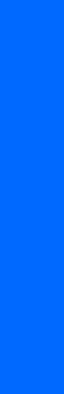 Suffix Function σ
An auxiliary function σ, called the suffix function is defined corresponding to given pattern P. 

Function σ is a mapping from Σ* to {0, 1, . . . , m} such that σ(x) is length of the longest prefix of P that is a suffix of x i.e.
          σ(x) = max {k : Pk  x}.

The suffix function σ is well defined since the empty string P0 = ε is a suffix of every string.

For a pattern P of length m, we have σ(x) = m if and only if P  x. 

It follows from the definition of the suffix function that if x  y, then σ(x) ≤ σ(y).
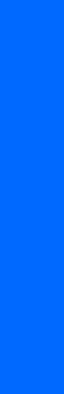 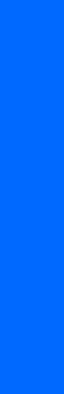 String Matching Automata
The string-matching automaton that corresponds to a given pattern P[1 .. m] is defined as
 The state set Q is {0, 1, . . . , m}. The start state q0 is state 0, and state m is the only accepting state.
The transition function δ is defined by the following equation, for any state q and character a:
               δ (q, a) = σ(Pqa)

The machine maintains as an invariant of its operation
          φ(Ti) = σ(Ti)
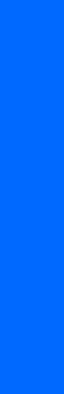 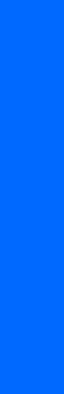 String Matching Automata for given Pattern
a
a
a
a
a
b
a
b
a
c
a
0
1
2
3
4
5
6
7
b
b
Pattern string P = ababaca. 
 Edge towards right shows matching
 Edge towards is fro failure
 No edge for some for state and some
  alphabet means that edge hits initial state
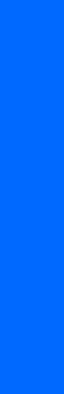 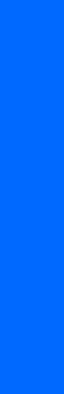 String Matching using Finite Automata
a
a
a
a
a
b
a
b
a
c
a
0
1
2
3
4
5
6
7
b
b
Finite Automata for Pattern P = ababaca
Text T = abababacaba.
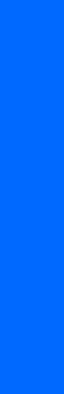 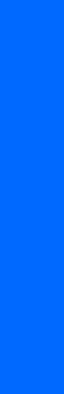 3.	String Matching with finite Automata
FINITE-AUTOMATON-MATCHER(T, δ, m)
1    n ← length[T]
2    q ← 0
3    for i ← 1 to n
4          do q ← δ(q, T[i])
5               if q = m
then print "Pattern occurs with shift" i - m 

Matching time on a text string of length n is Θ(n).
Memory Usage: O(m|Σ|), 
Preprocessing Time: Best case: O(m|Σ|).
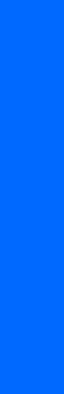 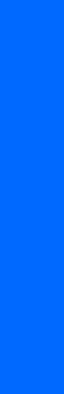 3.	String Matching with Finite Automata
COMPUTE-TRANSITION-FUNCTION(P, Σ)
1    m ← length[P]
2    for q ← 0 to m
3         do for each character a  Σ
4              do k ← min(m + 1, q + 2)
5                   repeat k ← k - 1
6                      until Pk  Pqa
7                   δ(q, a) ← k
8    return δ
Running Time = O(m3 |Σ|)
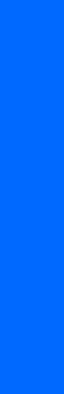 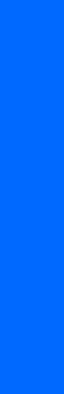 Summary
4.	The Knuth-Morris-Pratt algorithm
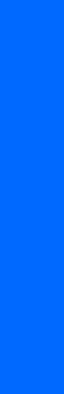 The Knuth-Morris-Pratt Algorithm
Knuth, Morris and Pratt proposed a linear time algorithm for the string matching problem. 
A matching time of O(n) is achieved by avoiding comparisons with elements of ‘S’ that have previously been involved in comparison with some element of the pattern ‘p’ to be matched. i.e., backtracking on the string ‘S’ never occurs
Components of KMP algorithm
The prefix function, Π
The prefix function,Π for a pattern encapsulates knowledge about how the pattern matches against shifts of itself. This information can be used to avoid useless shifts of the pattern ‘p’. In other words, this enables avoiding backtracking on the string ‘S’.
The KMP Matcher
With string ‘S’, pattern ‘p’ and prefix function ‘Π’ as inputs, finds the occurrence of ‘p’ in ‘S’ and returns the number of shifts of ‘p’ after which occurrence is found.
The prefix function, Π
Following pseudocode computes the prefix fucnction, Π:

Compute-Prefix-Function (p)
1  m  length[p]               //’p’ pattern to be matched
2  Π[1]  0 
3  k  0
 for q  2 to m
         do while k > 0 and p[k+1] != p[q]
6                       do k  Π[k]
              If p[k+1] = p[q]
                 then k  k +1
              Π[q]  k
10     return Π
Example: compute Π for the pattern ‘p’ below: 
         p
Initially: m = length[p] = 7
             Π[1] = 0
             k = 0                                               

Step 1:  q = 2, k=0                                    
                   Π[2] = 0



Step 2: q = 3, k = 0,
                   Π[3] = 1



Step 3: q = 4, k = 1
                   Π[4] = 2
Step 4: q = 5, k =2
                    Π[5] = 3



Step 5: q = 6, k = 3
                    Π[6] = 1



Step 6: q = 7, k = 1 
                    Π[7] = 1


After iterating 6 times, the prefix function computation is complete:                        
The KMP Matcher
The KMP Matcher, with pattern ‘p’, string ‘S’ and prefix function ‘Π’ as input, finds a match of p in S.
Following pseudocode computes the matching component of KMP algorithm:
KMP-Matcher(S,p)
1 n  length[S]                                   
2 m  length[p]
3 Π  Compute-Prefix-Function(p)
4 q  0                                                          //number of characters matched  
5 for i  1 to n                                              //scan S from left to right
6      do while  q > 0 and p[q+1] != S[i]
           do  q  Π[q]                              //next character does not match
      if p[q+1] = S[i]
         then q  q + 1                            //next character matches
      if q = m                                           //is all of p matched?
          then print “Pattern occurs with shift” i – m
                 q  Π[ q]                             // look for the next match

Note: KMP finds every occurrence of a ‘p’ in ‘S’.  That is why KMP does not terminate in step 12, rather it searches remainder of ‘S’ for any more occurrences of ‘p’.
Illustration: given a String ‘S’ and pattern ‘p’ as follows: 

          S
p
Let us execute the KMP algorithm to find whether ‘p’ occurs in ‘S’. 

For ‘p’ the prefix function, Π was computed previously and is as follows:
Initially: n = size of S = 15; 
             m = size of p = 7

Step 1: i = 1, q = 0
             comparing p[1] with S[1]
S
p
P[1] does not match with S[1].  ‘p’ will be shifted one position to the right.
Step 2: i = 2, q = 0
            comparing p[1] with S[2]
S
p
P[1] matches S[2]. Since there is a match, p is not shifted.
Step 3: i = 3, q = 1
Comparing p[2] with S[3]
p[2] does not match with S[3]
S
p
Backtracking on p, comparing p[1] and S[3]
Step 4: i = 4, q = 0
comparing p[1] with S[4]
p[1] does not match with S[4]
S
p
Step 5: i = 5, q = 0
p[1] matches with S[5]
comparing p[1] with S[5]
S
p
Step 6: i = 6, q = 1
Comparing p[2] with S[6]
p[2] matches with S[6]
S
p
Step 7: i = 7, q = 2
Comparing p[3] with S[7]
p[3] matches with S[7]
S
p
Step 8: i = 8, q = 3
Comparing p[4] with S[8]
p[4] matches with S[8]
S
p
Step 9: i = 9, q = 4
Comparing p[5] with S[9]
p[5] matches with S[9]
S
p
Step 10: i = 10, q = 5
p[6] doesn’t match with S[10]
Comparing p[6] with S[10]
S
p
Backtracking on p, comparing p[4] with S[10] because after mismatch q = Π[5] = 3
Step 11: i = 11, q = 4
Comparing p[5] with S[11]
p[5] matches with S[11]
S
p
Step 12: i = 12, q = 5
Comparing p[6] with S[12]
p[6] matches with S[12]
S
p
Step 13: i = 13, q = 6
Comparing p[7] with S[13]
p[7] matches with S[13]
S
p
Pattern ‘p’ has been found to completely occur in string ‘S’. The total number of shifts 
that took place for the match to be found are: i – m = 13 – 7 = 6 shifts.
Running - time analysis
KMP Matcher
1 n  length[S]                                   
2 m  length[p]
3 Π  Compute-Prefix-Function(p)
4 q  0                         
5 for i  1 to n                                             
6     do while  q > 0 and p[q+1] != S[i]
          do  q  Π[q] 
   if p[q+1] = S[i]
       then q  q + 1                            
   if q = m                                           
     then print “Pattern occurs with shift” i – m
                 q  Π[ q]

The for loop beginning in step 5 runs ‘n’ times, i.e., as long as the length of the string ‘S’. Since step 1 to step 4  take constant time, the running time is dominated by this for loop. Thus running time of matching function is Θ(n).
Compute-Prefix-Function (Π)
1  m  length[p]               //’p’ pattern to be matched
2  Π[1]  0 
3  k  0
 for q  2 to m
         do while k > 0 and p[k+1] != p[q]
6                       do k  Π[k]
              If p[k+1] = p[q]
                 then k  k +1
              Π[q]  k
return Π



In the above pseudocode for computing the prefix function, the for loop from step 4 to step 10 runs ‘m’ times. Step 1 to step 3 take constant time. Hence the running time of compute prefix function is Θ(m).
Boyer and Moore Algorithm
The algorithm compares the pattern P with the substring of sequence T within a sliding window in the right-to-left order.

The bad character rule and good suffix rule are used to determine the movement of sliding window.
43
j
m
1
j
m
c
1
Bad Character Rule
Suppose that P1 is aligned to Ts now, and we perform a pair-wise comparing between text T and pattern P from right to left.  Assume that the first mismatch occurs when comparing Ts+j-1 with Pj .
Since Ts+j-1  ≠Pj , we move the pattern P to the right such that the largest position c in the left of Pj is equal to Ts+j-1. We can shift the pattern at least (j-c) positions right.
s +j -1
s
Shift
44
Rule 2-1: Character Matching Rule(A Special Version of Rule 2)
Bad character rule uses Rule 2-1 (Character Matching Rule).
For any character x in T, find the nearest x in P which is to the left of x in T.
45
Implication of Rule 2-1
Case 1.  If there is a x in P to the left of T, move P so that the two x’s match.
46
Case 2: If no such a x exists in P, consider the partial window defined by x in T and the string to the left of it.
47
Ex:  Suppose that P1 is aligned to T6 now.  We compare pair-wise between T and P from right to left.  Since T16,17 = P11,12 = “CA” and T15 =“G” ≠P10 = “T”.  Therefore, we find the rightmost position c=7 in the left of P10 in P  such that Pc is equal to “G”  and we can move the window at least (10-7=3) positions.
directing of the scan
s=6
mismatch
m=12
c
j=10
48
Good Suffix Rule 1
1
1
j’-m+j
j’-m+j
j’
j’
j
j
m
m
If a mismatch occurs in Ts+j-1, we match Ts+j-1 with Pj’-m+j , where j’ (m-j+1≦  j’ < m) is the largest position such that  
		(1) Pj+1,m is a suffix of P1,j’ 
		(2) Pj’-(m-j) ≠Pj. 
We can move the window at least (m-j’) position(s).
s
s+j-1
Shift
z≠y
49
Rule 2:  The Substring Matching Rule
For any substring u in T, find a nearest u in P which is to the left of it.  If such a u in P exists, move P; otherwise, we may define a new partial window.
50
Ex:  Suppose that P1 is aligned to T6 now.  We compare pair-wise between P and T from right to left.  Since T16,17 = “CA” = P11,12 and T15 =“A” ≠P10 = “T”.  We find the substring “CA” in the left of P10 in P such that “CA” is the suffix of P1,6  and the left character to this substring “CA” in P is not equal to P10 = “T”.  Therefore, we can move the window at least m-j’ (12-6=6) positions right.
s+j-1
s=6
mismatch
m=12
j=10
j’=6
Shift
51
A≠T
Good Suffix Rule 2
1
j’
j
m
Good Suffix Rule 2 is used only when Good Suffix Rule 1 can not be used. That is, t does not appear in P(1, j).  Thus, t is unique in P.
If a mismatch occurs in Ts+j-1, we match Ts+m-j’ with P1, where j’ (1≦ j’ ≦ m-j) is the largest position such that 
		P1,j’  is a suffix of  Pj+1,m.
s
s+j-1
s+m-j’
t’
t’
1
j’
j
m
Shift
P.S. : t’ is suffix of substring t.
52
Rule 3-1:  Unique Substring Rule
The substring u appears in P exactly once.
If the substring u matches with Ti,j , no matter whether a mismatch occurs in some position of P or not, we can slide the window by l.  
   
  
 T:

   P:  



     
The string s is the longest prefix of P which equals to a suffix of u.
i
j
u
u
l
53
Rule 1:  The Suffix to Prefix Rule
For a window to have any chance to match a pattern, in some way, there must be a suffix of the window which is equal to a prefix of the pattern.
T
P
54
Note that the above rule also uses Rule 1.
It should also be noted that the unique substring is the shorter and the more right-sided the better.
A short u guarantees a short (or even empty) s which is desirable.
i
j
u
l
55
Ex: Suppose that P1 is aligned to T6 now.  We compare pair-wise between P and T from right to left. Since T12 ≠ P7 and there is no substring P8,12 in left of P8 to exactly match T13,17.  We find a longest suffix “AATC” of substring T13,17, the longest suffix is also prefix of P.  We shift the window such that the last character of prefix substring to match the last character of the suffix substring.  Therefore, we can shift at least 12-4=8 positions.
s=6
mismatch
j’=4
j=7
m=12
Shift
56
j’=4
j=7
m=12
Let Bc(a) be the rightmost position of a in P.  The function will be used for applying bad character rule.



We can move our pattern right at least j-B(Ts+j-1) position by above Bc function.
Move at least 
10-B(G) = 10 positions
57
Let Gs(j) be the largest number of shifts by good suffix rule when a mismatch occurs for comparing Pj with some character in T.
58
gs1(j) be the largest k such that Pj+1,m is a suffix of P1,k and Pk-m+j ≠ Pj, where m-j+1 ≦k<m ; 0 if there is no such k.
   (gs1 is for Good Suffix Rule 1)

gs2(j) be the largest k such that P1,k is a suffix of Pj+1,m, where 1≦k ≦m-j; 0 if there is no such k.
   (gs2 is for Good Suffix Rule 2.)

Gs(j) = m – max{gs1, gs2}, if j = m ,Gs(j)=1.
gs1(7)=9
∵ P8,12 is a suffix of P1,9
    and  P4 ≠ P7
gs2(7)=4
∵P1,4 is a suffix of P8,12
59
How do we obtain gs1 and gs2?

In the following, we shall show that by constructing the Suffix Function, we can kill two birds with one arrow.
60
Suffix function f’
For 1≦j ≦m-1, let the suffix function f’(j) for Pj be the smallest k such that  Pk,m = Pj+1,m-k+j+1; ( j+2 ≦k ≦m) 
If there is no such k, we set f’ = m+1.  
If j=m, we set f’(m)=m+2.


Ex:
j
j+1
k
m
j+1,m-k+j+1
f’(4)=8, it means that Pf’(4),m = P8,12 = P5,9 =P4+1,4+1+m-f’(4)
Since there is no k for 13= j+2 ≦ k≦12, we set f’(11)=13.
61
Suppose that the Suffix is obtained.  How can we use it to obtain gs1 and gs2?

	gs1 can be obtained by scanning the Suffix function from right to left.
62
Example
63
Example
As for Good Suffix Rule 2, it is relatively easier.
64
Question:  How can we construct the Suffix function?

	To  explain this, let us go back to the prefix function used in the MP Algorithm.
65
The following figure illustrates the prefix function in the MP Algorithm.
P
The following figure illustrates the suffix function of the BM Algorithm.
P
66
We now can see that actually the suffix function is the same as the prefix.  The only difference is now we consider a suffix.  Thus, the recursive formula for the prefix function in MP Algorithm can be slightly modified for the suffix function in BM Algorithm.
67
The formula of suffix function f’ as follows :
68
k =1
P12≠ P13
j=m=12, f’=m+2=14
No k satisfies Pj+1=Pf’k(j+1)-1, f’=m+1=12+1=13
69
k =1
P11≠ P12
k =1
P10≠ P12
No k satisfies Pj+1=Pf’k(j+1)-1, f’=m+1=12+1=13
No k satisfies Pj+1=Pf’k(j+1)-1, f’=m+1=12+1=13
70
∵Pj+1 = Pf’(j+1)-1 => P9 = P12, 
f’ = f’(j+1) - 1= 13 - 1 = 12
∵Pj+1 = Pf’(j+1)-1 => P8 = P11, 
f’ = f’(j+1) - 1= 12 - 1 = 11
71
∵Pj+1 = Pf’1(j+1)-1 => P5 = P8, 
f’ = f’(j+1) - 1= 9 - 1 = 8
∵Pj+1 = Pf’3(j+1)-1 => P4 = Pf’3(4)-1= P12, 
f’ = f’3(j+1) - 1= 13 - 1 = 12
72
∵Pj+1 = Pf’(j+1)-1 => P3 = Pf’(3)-1= P11, 
f’ = f’(j+1) - 1= 12 - 1 = 11
∵Pj+1 = Pf’(j+1)-1 => P2 = Pf’(2)-1= P10, 
f’ = f’(j+1) - 1= 11 - 1 = 10
73
Let G’(j), 1≦j≦m ,to be the largest number of shifts by  good suffix rules. 

First, we set G’(j) to zeros as their initializations.
74
Step1: We scan from right to left and gs1(j) is determined during the scanning, then gs1(j) >= gs2(j)
Observe:
If Pj=P4 ≠P7=Pf’(j)-1, we know gs1(f’(j)-1)=m+j-f’(j)+1=9.
If t = f’(j)-1≦m and Pj ≠Pt , G’(t) = m-gs1(f’(j)-1) = f’(j) – 1 – j. 
f’(k)(x)=f’(k-1)(f’(x) – 1), k ≥ 2
When j=12, t=13.  t > m.
When j=11, t=12.  Since P11=‘C’≠ ‘A’= P12 , 
     G’(t) = m – max{gs1(t), gs2(t)} = m – gs1(t) 
              = f’(j) – 1 – j 
	   => G’(12)=13-1-11=  1.
75
If t = f’(j)-1 ≦ m and Pj ≠Pt , G’(t)=f’(j) – 1 – j. 
f’(k)(x)=f’(k-1)(f’(x) – 1), k ≥ 2
When j=10, t=12. Since P10=‘T’≠‘A’ =P12 , G’(12) ≠0.
When j=9, t=12. P9 = ‘A’ =P12.
When j=8, t=11. P8 = ‘C’ =P11.
When j=7, t=10. P7 = ‘T’ =P10 
When j=6, t=9.  P6  = ‘A’ =P9
When j=5, t=8.  P5  = ‘C’ =P8
When j=4, t=7. Since P4 = ‘A’ ≠ P7 = ‘T’,  G’(7) = 8 – 1 – 4= 3
Besides, t = f’(2)(4) – 1=f’(f’(4) – 1) – 1=10.  Since P4 = ‘A’≠P10 = ‘T’,  G’(10) =f’(7) – 1 – j= 11 – 1 – 4 = 6.
76
If t = f’(j)-1 ≦ m and Pj ≠Pt, G’(t)=f’(j) – 1 – j. 
f’(k)(x)=f’(k-1)(f’(x) – 1), k ≥ 2
When j=3, t=11. P3=‘C’=P11.
When j=2, t=10. P2=‘T’=P10
When j=1, t=9. P1=‘A’=P9.
By the above discussion, we can obtain the values using the Good Suffix Rule 1 by scanning the pattern from right to left.
77
Step2:  Continuously, we will try to obtain the values using Good Suffix Rule 2 and those values are still zeros now and scan from left to right.
78
Let k’ be the smallest k in {1,…,m} such that Pf’(k)(1)-1= P1  and f’(k)(1)-1<=m.


If G’(j) is not determined in the first scan and 1<=j<= f’(k’)(1)-2, thus, in the second scan, we set G’(j)=m - max{gs1(j), gs2(j)}= m - gs2(j)= f’(k’)(1) - 2.      If no such k exists, set each undetermined value of G to m  in the second scan.
k=1=k’, since Pf’(1)-1=P9=“A”=P1, we set G’(j)=f’ (1)-2 for j=1,2,3,4,5,6,8.
Observe:
∵P1,4=P9,12, ∴gs2(j)=m-(f’(1)-1)+1=4, where 1≦ j≦ f’(k’)(1)-2.
79
Let z be f’(k’)(1)-2.  Let k’’ be the largest value k such that  f’’(k)(z)-1<=m.   
Then we set G’(j) = m - gs2(j) = m - (m - f’’(i)(z) - 1) = f’’(i)(z) - 1, where 1<=i<=k’’ and  f’’(i-1)(z) <  j  <=  f’’(i)(z)-1 and f’’(0)(z) = z.

For example, z=8 :
 k=1, f’’(1)(8)-1=11≦m=12
 k=2, f’’(2)(8)-1=12≦m=12     => k’’=2
 i=1, f’’(0)(8)-1 = 7 <  j ≦ f’’(1)(8)-1=11.  
 i=2, f’’(1)(8)-1 =11<  j ≦ f’’(2)(8)-1=12.  
We set G(9) and G(11)= f’’(1)(8) – 1= 12-1 = 11.
80
We essentially have to decide the maximum number of steps. We can move the window right when a mismatch occurs.  This is decided by the following function:
      max{G’(j), j-B(Ts+j-1)}
81
Example
mismatch
Shift
We compare T and P from right to left.  Since T12=“T”≠P12=“A”, the largest movement = max{G’(j), j-B(Ts+j-1)} = max{G’(12), 12-B(T12)}= max{1,12-10} = 2.
82
mismatch
Shift
After moving, we compare T and P from right to left.  Since T14=“T”≠P12=“A”,
 the largest movement = max{G’(j), j-B(Ts+j-1)} = max{G’(12), 12-B(T14)} 
                                     = max{1,12-10} = 2.
83
mismatch
Shift
After moving, we compare T and P from right to left.  Since T12=“T”≠P8=“G”, the largest movement = max{G’(8), j-B(T12)} = max{8,8-10} = 8.
84
Time Complexity
The preprocessing phase in O(m+Σ) time and space complexity and searching phase in O(mn) time complexity.
 
The worst case time complexity for the Boyer-Moore method would be O((n-m+1)m).

It was proved that this algorithm has O(m) comparisons when P is not in T.  However, this algorithm has O(mn) comparisons when P is in T.
85